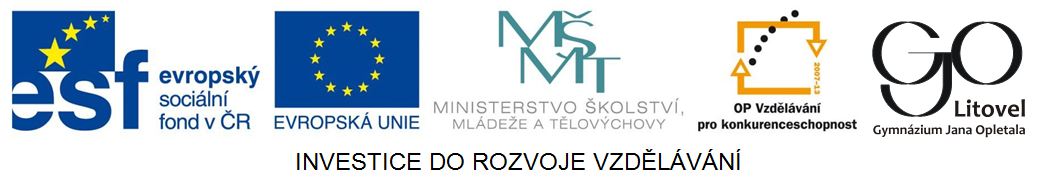 Scotland – Basic Facts
a part of the UK to the north of England (but has its own parliament, legal system, education system and its own international football team)
the capital is Edinburgh
the symbol of the country is the thistle
famous for its festivals and music (Edinburgh Festival)
culture: Scottish men wear (on special occasions) kilts – traditional skirts made of tartan
Scotland - Map
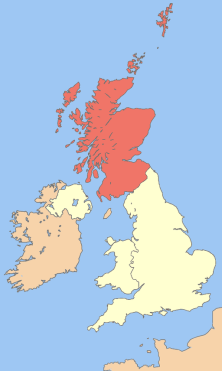 Zdroj: [cit. 2013-03-20]. Dostupný pod licencí Creative Commons na WWW:
http://commons.wikimedia.org/wiki/File%3AUk_map_scotland.png
Places of Interest
Edinburgh
a hilly city, dating from mediaval times
famous for its castle and the annual Edinburgh International Festival
Aberdeen
a chief city of northern Scotland, a university city
Glasgow
an industrial city and seaport, the largest city in Scotland
Loch Ness
a sea monster called Nessie is said to live in this lake (loch)
Edinburgh/Loch Ness
Zdroj Edinburgh: [cit. 2013-03-20]. Dostupný pod licencí Creative Commons na WWW:
http://commons.wikimedia.org/wiki/File:Edinburgh-castle.jpg
Zdroj Loch Ness: [cit. 2013-03-20]. Dostupný pod licencí Creative Commons na WWW:
http://commons.wikimedia.org/wiki/File:LochNess2.jpg
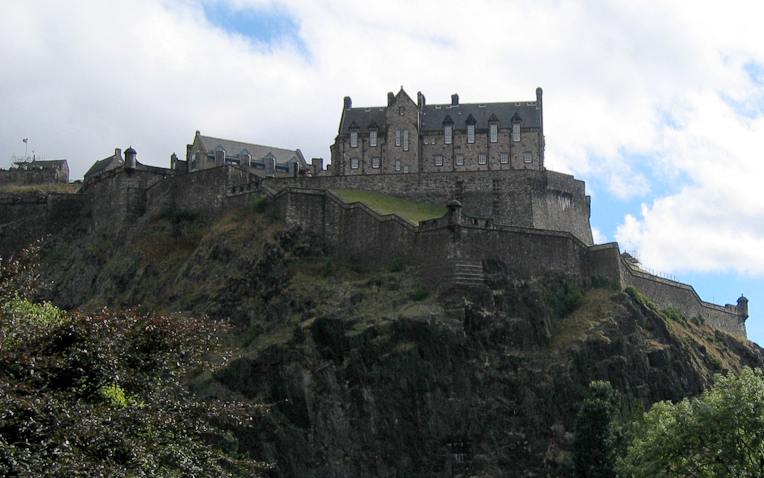 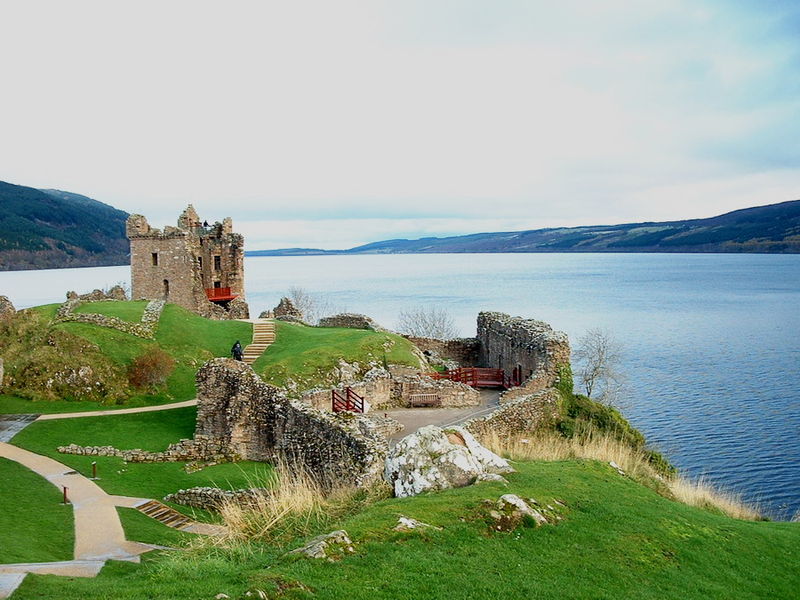 Highland Games
held every year from May to September
all round Scotland – the biggest are held in Cowal
bagpipers and drummers performances
dancing competitions
traditional games – throwing the hammer and tossing the caber (a large tree-trunk)
the athletes wear traditional skirts - kilts (with a sporran – a kind of purse)
Highland Games
Zdroj caber tossing: [cit. 2013-03-20]. Dostupný pod licencí Creative Commons na WWW:
http://commons.wikimedia.org/wiki/File%3A2009_baumstammwerfen.jpg
Zdroj bagpipers: [cit. 2013-03-20]. Dostupný pod licencí Creative Commons na WWW:
http://commons.wikimedia.org/wiki/File%3ABagpipers_(3414062968).jpg
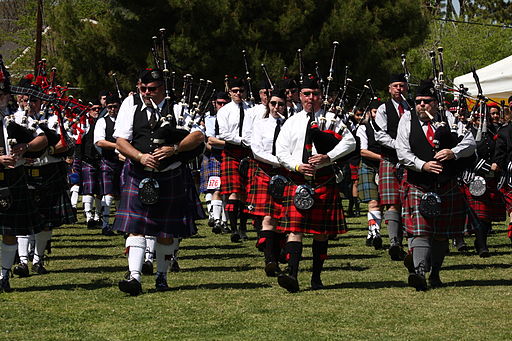 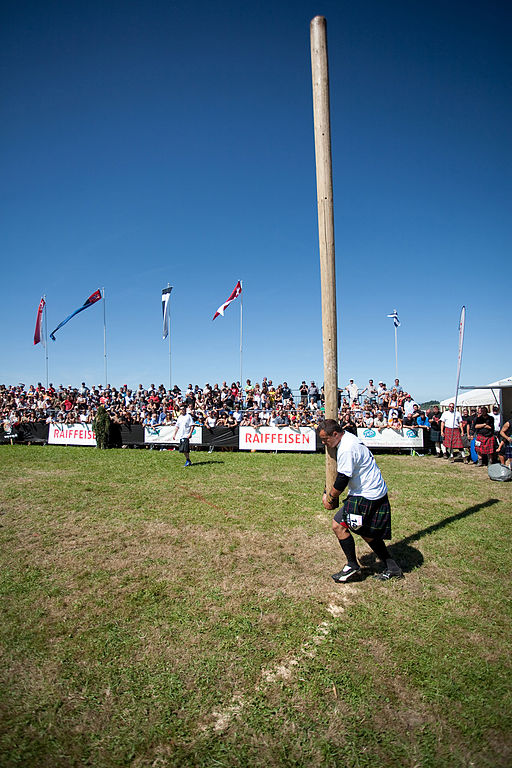 Questions
The capital of Scotland is:
Aberdeen	b) Edinburgh	c) Glasgow
What is the traditional Scottish skirt called?
The Scots word LOCH means: 
a hole	b) a lake	c) a mountain
4.   What are the traditional disciplines at Highland Games?
Answer Key
b).
It is called a kilt.
b).
The traditional disciplines are tossing the caber or throwing the hammer.
Source
BELÁN, Juraj. Odmaturuj! z anglického jazyka. Vyd. 1. Brno: Didaktis, 2005, 256 s. Odmaturuj!. ISBN 80-735-8024-1.

BRENDLOVÁ, Světla. Reálie anglicky mluvících zemí. 2., dopl. vyd. Plzeň: Fraus, c1996, 79 s. ISBN 80-857-8487-4.

EL-HMOUDOVÁ, Dagmar. Angličtina pro střední školy. 1. vyd. Třebíč: Petra Velanová, 2006. ISBN 80-868-7302-1.

KEMPTON, Grant. New opportunities UK/US: workbook. Vyd. 1. Harlow: Pearson Education Limited, 2006, 256 s. Odmaturuj!. ISBN 978-140-5829-441.

KEMPTON, Grant. New opportunities UK/US: workbook. Vyd. 1. Harlow: Pearson Education Limited, 2006, 256 s. Odmaturuj!. ISBN 978-0-582-84791-0.